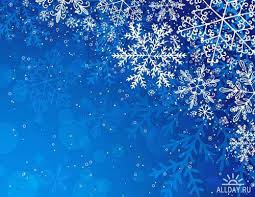 Муниципальное бюджетное дошкольное образовательное учреждение детский сад № 10 «Солнышко» общеразвивающего вида городского округа город Мантурово  Костромской областиПРОЕКТ Тема: «Снег кружится, летает и тает…».(опытно- экспериментальная деятельность с детьми и родителями  2-й младшей группы).
Воспитатель: Соколова Ольга Васильевна
Прежде чем давать знания, надо научить думать, воспринимать, наблюдать.В.Сухомлинский
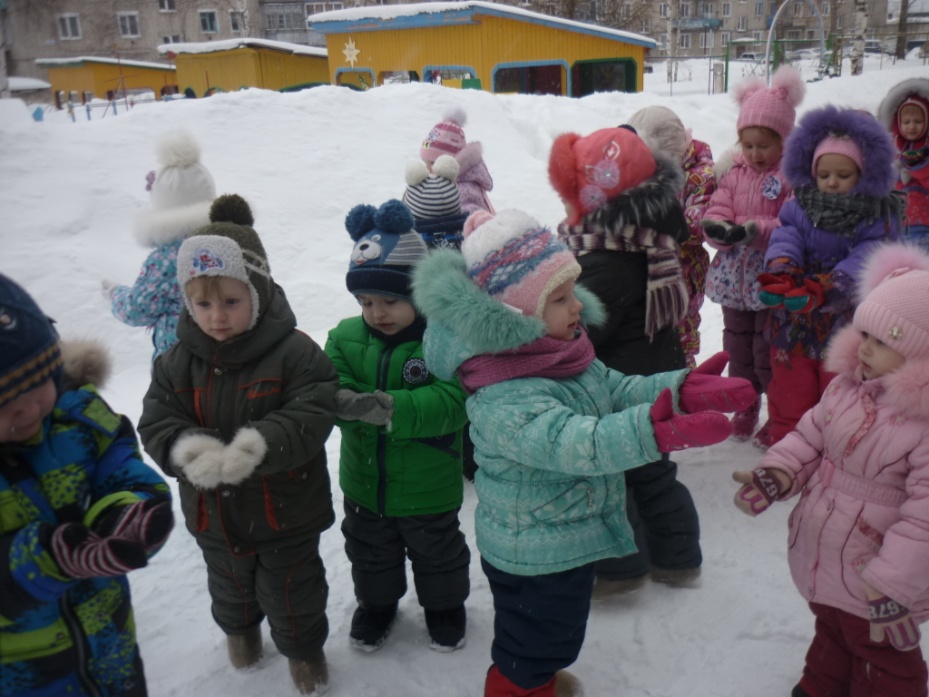 Актуальность: Детское экспериментирование – это замечательное средство интеллектуального развития дошкольников. В деятельности экспериментирования ребенок выступает как своеобразный исследователь, и наша задача – поддержать и развить в ребенке интерес к исследованиям, открытиям и создать необходимые для этого условия.
Проблема: Не у всех детей развит интерес к познавательной деятельности и недостаточно развита познавательная активность.
Гипотеза: Если создать систему  работы  включающую в себе следующие направления, а именно: взаимодействие с детьми  в процессе детского экспериментирования со снегом; развитие предметно пространственной среды; взаимодействие с родителями, то дети будут проявлять устойчивый интерес к экспериментированию, выполнять различные исследовательские действия в процессе чего будет развиваться познавательная активность детей.
Цель:Развитие у детей познавательной активности в процессе опытно-экспериментальной деятельности со снегом.
Задачи:- вызвать у детей интерес к объекту неживой природы-снегу.- развивать познавательные способности у детей в процессе совместной исследовательской деятельности и практических опытах со снегом.- дать детям представления о свойствах снега.- формировать умение устанавливать простейшие связи; размышлять, делать несложные обобщения и выводы (снегопад, таяние льда, замерзание воды)- учить отражать полученные впечатления в совместной изобразительной  деятельности, а именно лепке, аппликации, рисовании.
Вид проекта: познавательно – исследовательский.Тип проекта: среднесрочный. Участники проекта: дети, воспитатель, родители.
Этапы работы по проекту:1 этап. Констатирующий: декабрь 2019 г.:- выбор темы.- постановка цели и задач- написание плана проекта.2 этап. Основной (формирующий):  9.01.2020 –07.02.2020- Реализация запланированных мероприятий по проекту с детьми и родителями.3 этап. Итоговый:07.02.2020 – 10.02.2020- подведение итогов.-анализ результатов.- презентация проекта.- прогноз на будущее.
Предполагаемый результат:- у детей повысится интерес к объекту неживой природы-снегу.- разовьются  познавательные способности у детей в процессе совместной исследовательской деятельности и практических опытах со снегом.- дети будут иметь представление о свойствах снега.- сформируются умения устанавливать простейшие связи; размышлять, делать несложные обобщения и выводы (снегопад, таяние льда, замерзание воды)- научатся отражать полученные впечатления в совместной  деятельности, а именно лепке, аппликации, рисовании.
Итоговый продукт: «Волшебный снег» (совместная деятельность воспитателя с детьми и родителями)
Ресурсное обеспечение:Организационные: Воспитатель по разработке проекта: Соколова О.В.Информационные:Организация экспериментальной деятельности дошкольников: методические рекомендации / под общ. Ред. Л.Н.Прохоровой. – М.: АРКТИ, 2003. – 64 с. (Развитие и воспитание дошкольника).Организация деятельности детей на прогулке. Авторы-составители В.Н. Кастрыкина, Г.П. Попова.Павлова Л. Программное содержание занятий с элементами экспериментирования.Николаева С.Н. Как приобщить ребенка к природе: метод. Материал для работы с родителями в дошкольном учреждении.Четыре времени года: кн. Очерков, рассказов, стихов, сказок и народного фольклора о природе/ред. Е.А.Данилова М. : Просвещение, 1996. – 216 с.Кадровые:Воспитатель.Мотивационные:Создание проблемных ситуаций, загадки, игры, опыты, стихи, эксперименты.Материально-технические:Гуашь, формочки для снега, стаканчики, лопатки, мнемотаблицы, ёмкостиНормативно-правовые:ФГОС ДОСАНПИН Финансовые:Не требует затрат
Предполагаемые риски и пути их преодоления:1.Болезнь воспитателя или детей. Преодоление - перенос проекта на другое время.2.Нежелание детей участвовать в экспериментальной деятельности. Преодоление – создание игровой мотивации.3. Изменение погодных условий. Преодоление – перенос на другое время.
Реализация проекта:
Наблюдение
Эксперименты
Игры ситуации
Подвижные игры Пальчиковые игры
Формы взаимодействия с детьми
Опыты
Загадывание загадок
Совместная деятельность
Заучивание стихов
Исследовательская деятельность
Наблюдение: «Снег- снежок»
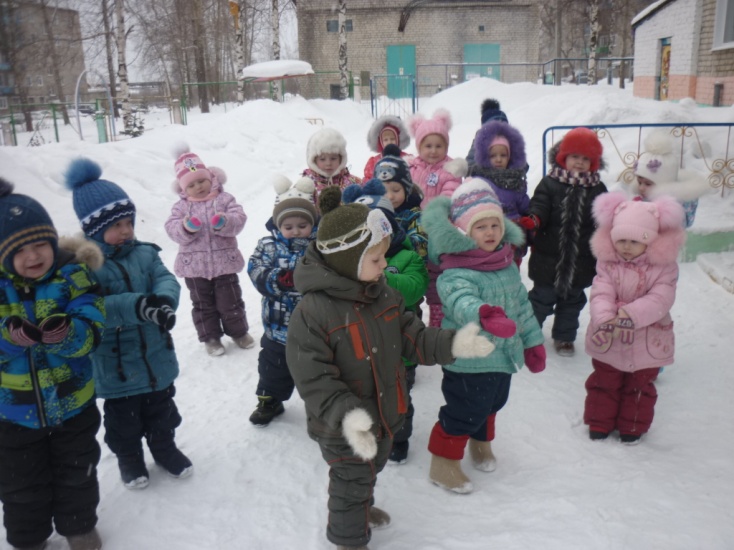 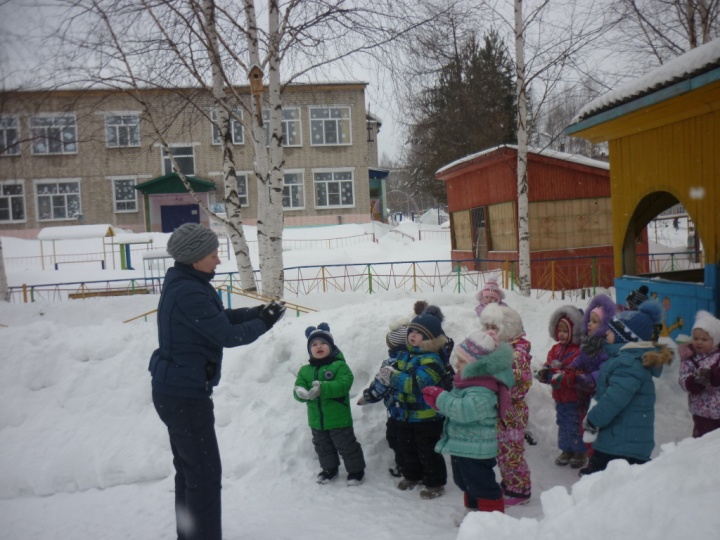 Игры-ситуации: «Следы на снегу»
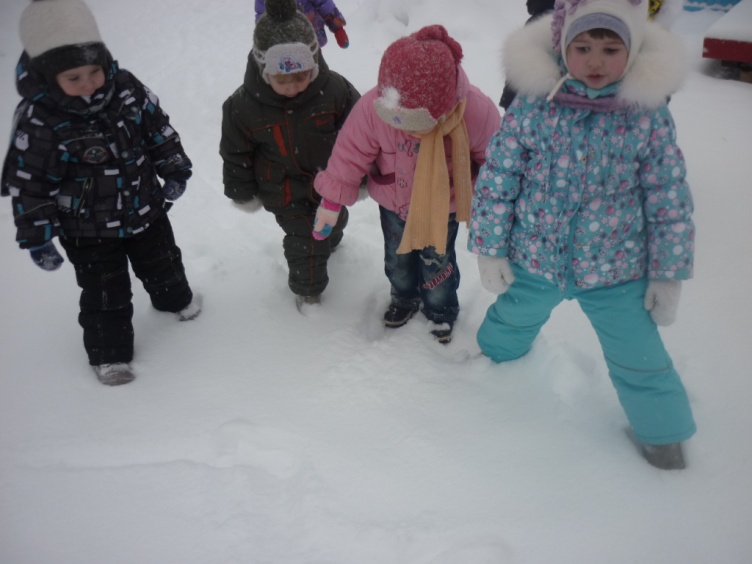 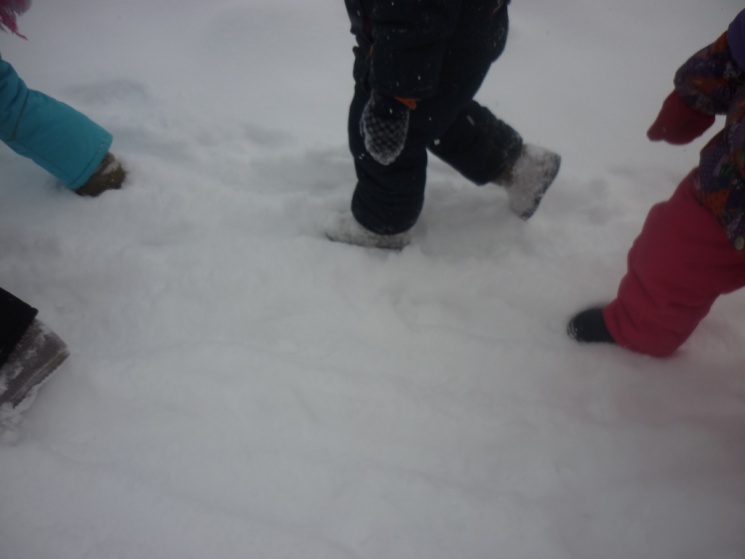 Опыт: «Превращение»
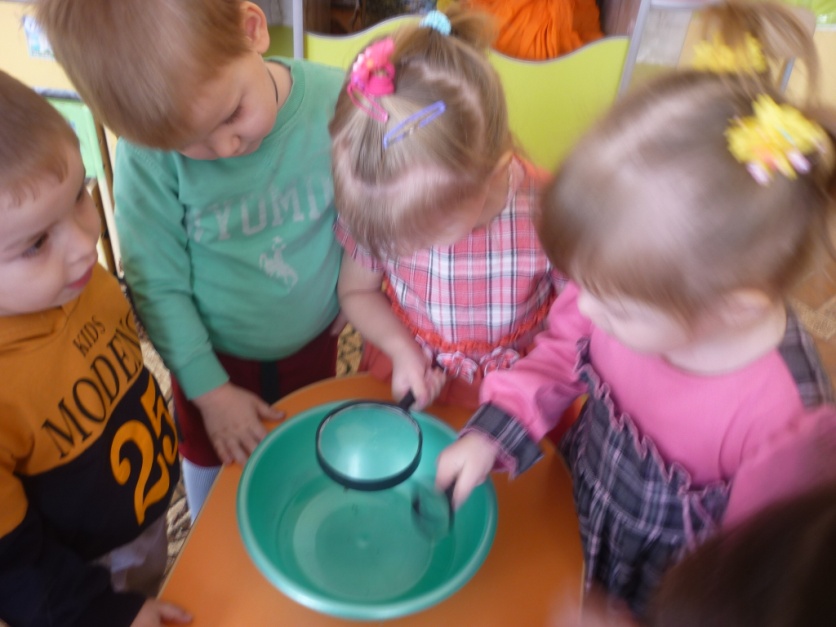 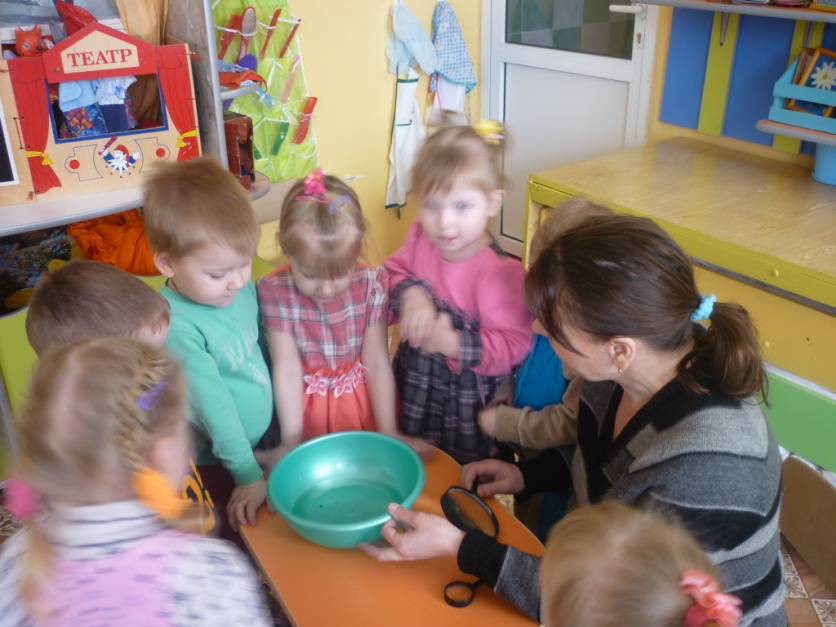 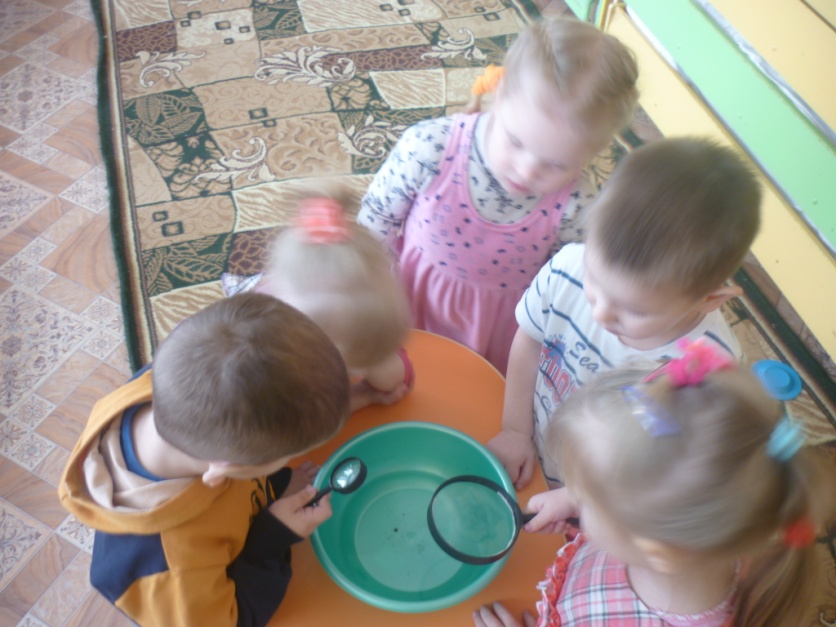 Эксперимент: «Из чего состоит снег »
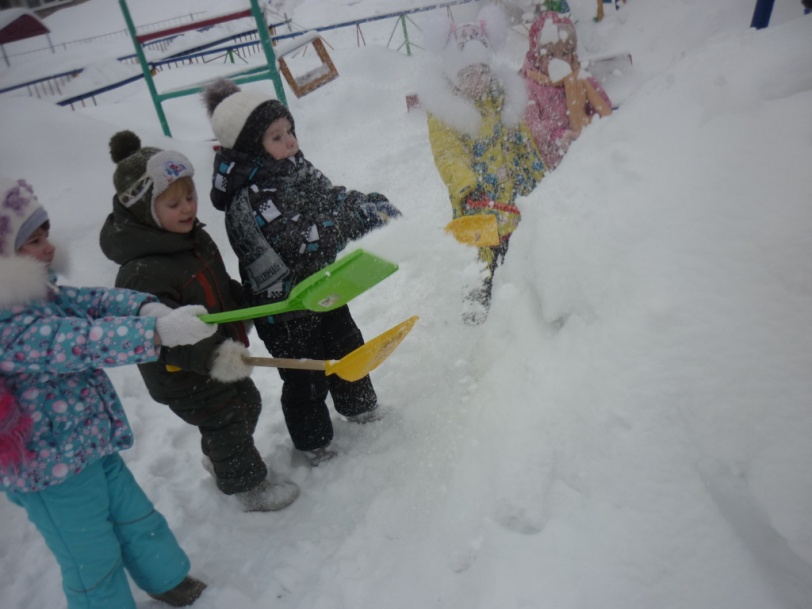 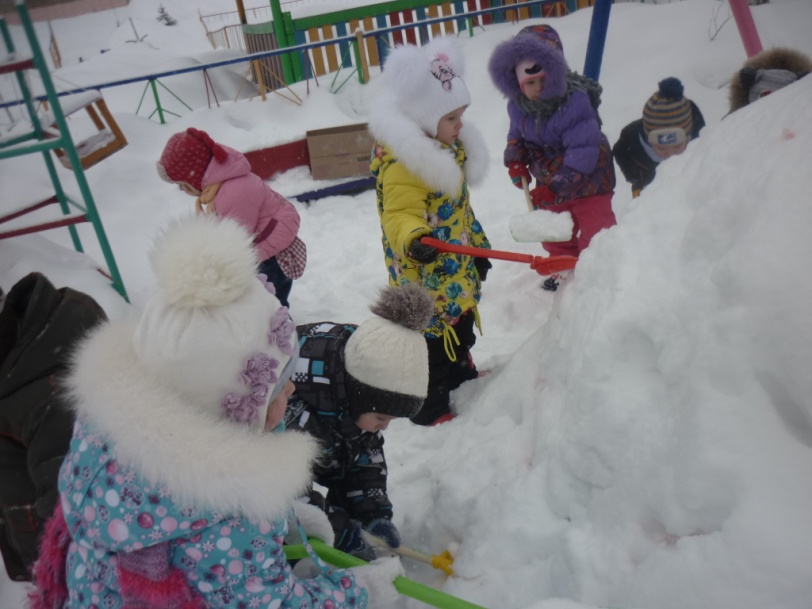 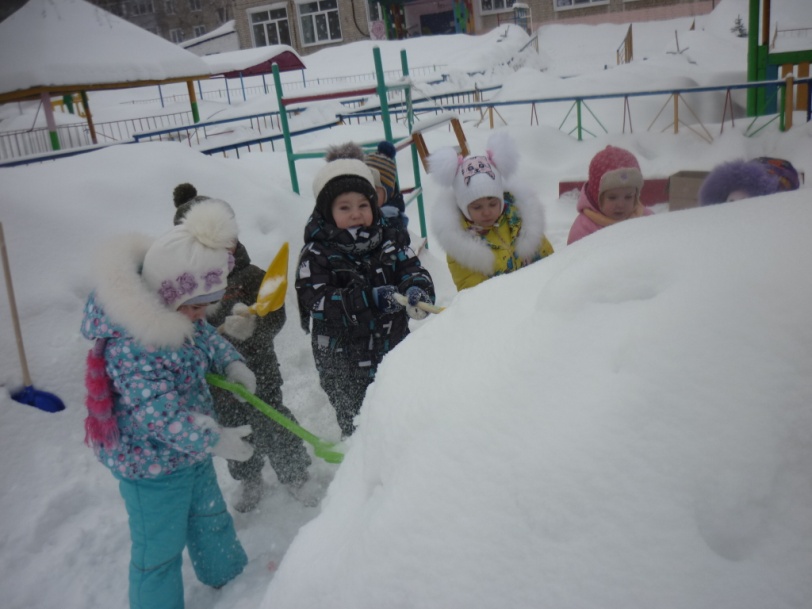 Исследовательская деятельность: «Свойства снега»
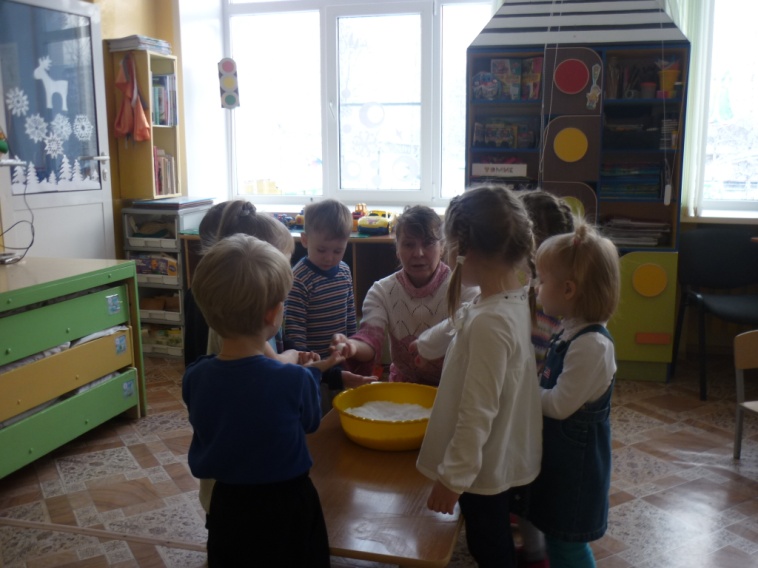 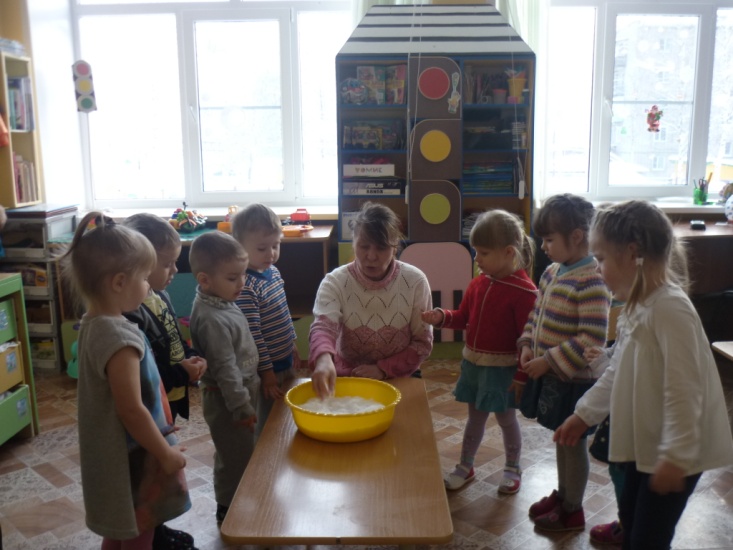 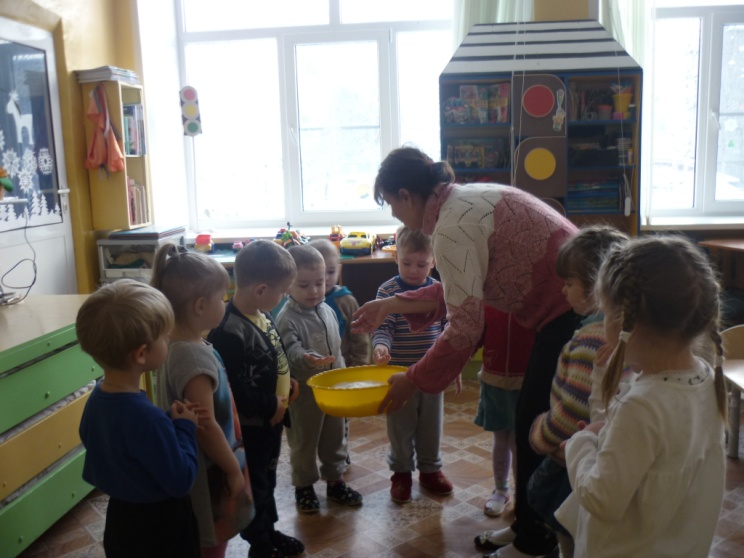 Опыт: «Чудеса с водой »
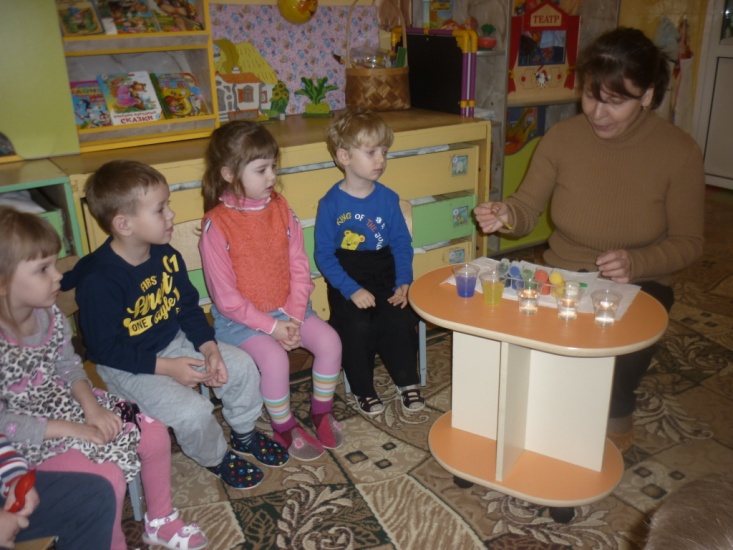 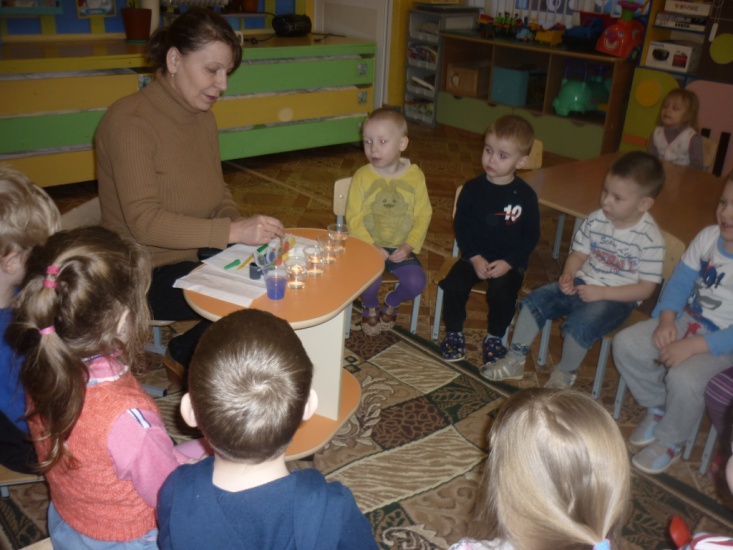 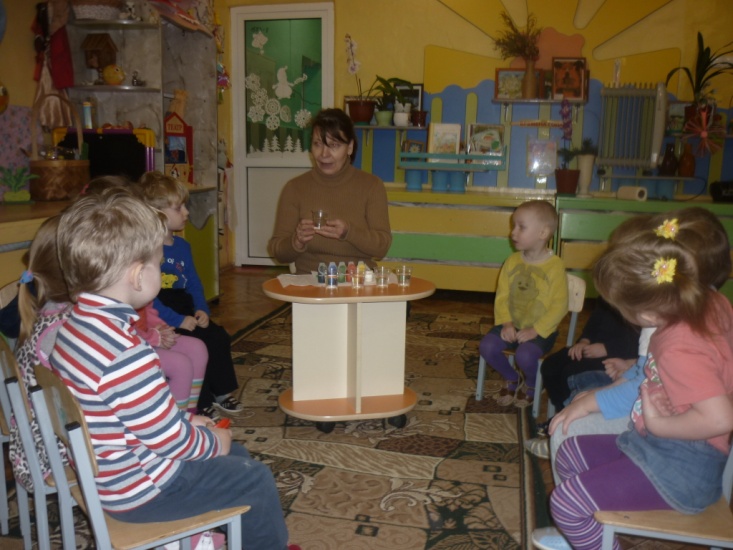 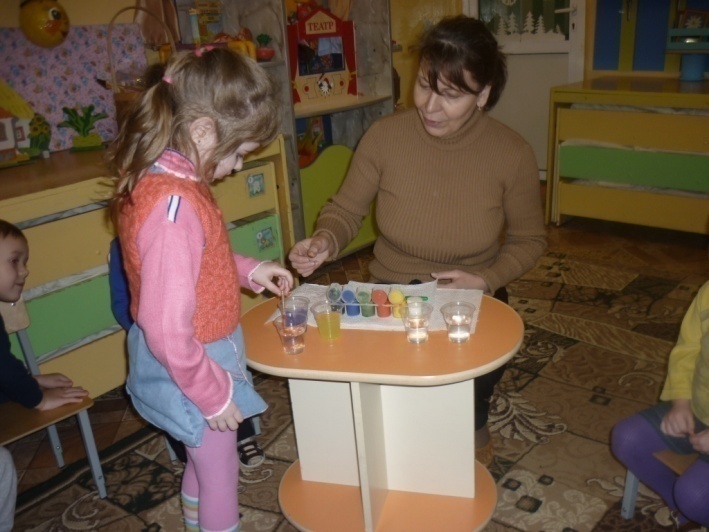 Опыт: «Разноцветные льдинки»
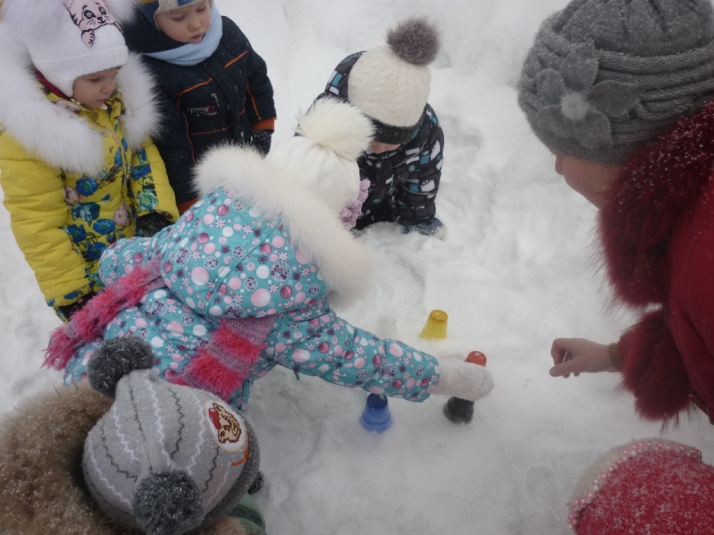 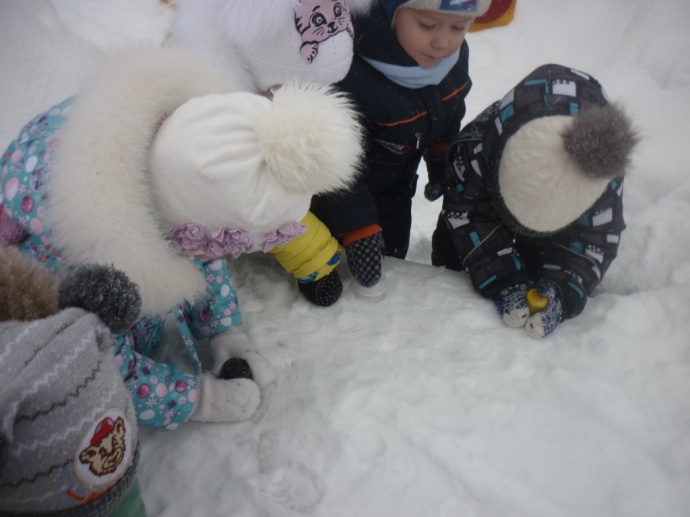 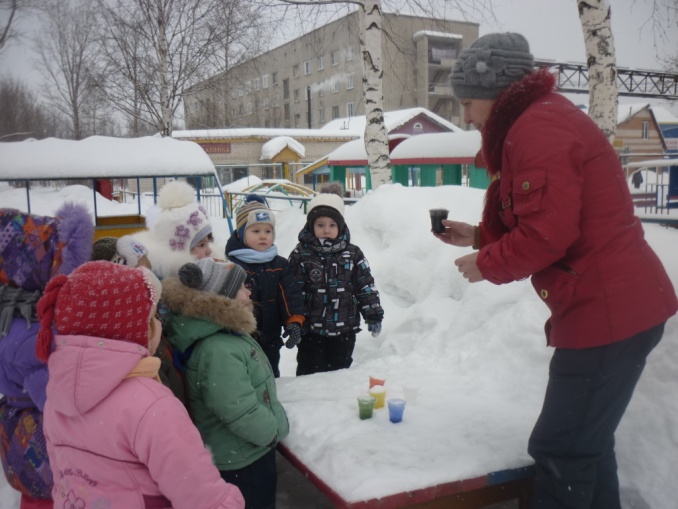 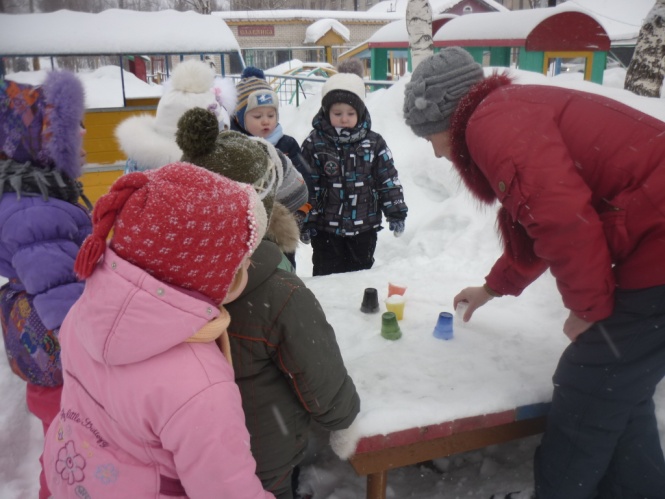 Пальчиковые игры: «Снежок» «Снеговик»
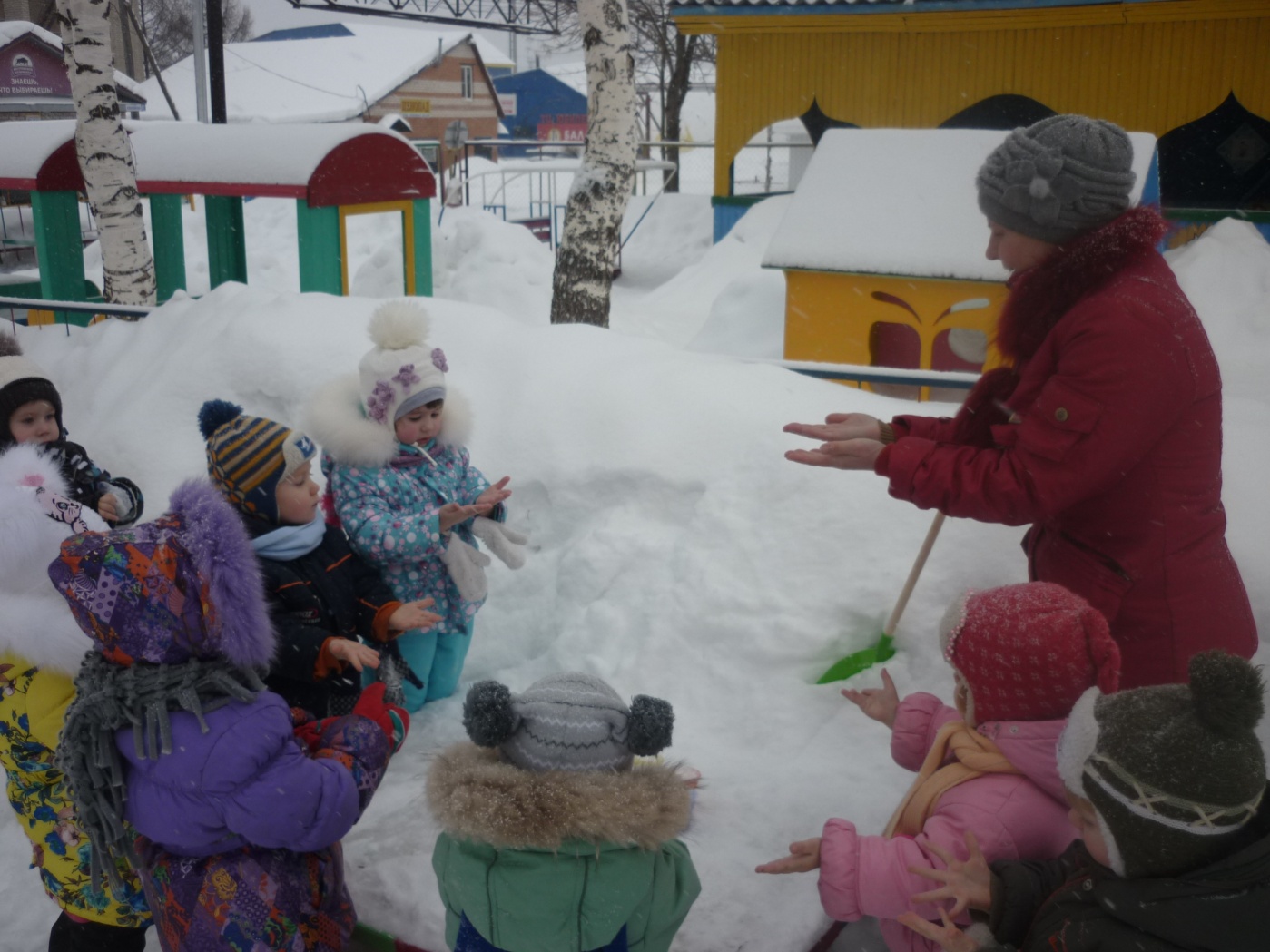 Наблюдение: «Снег в морозный день»
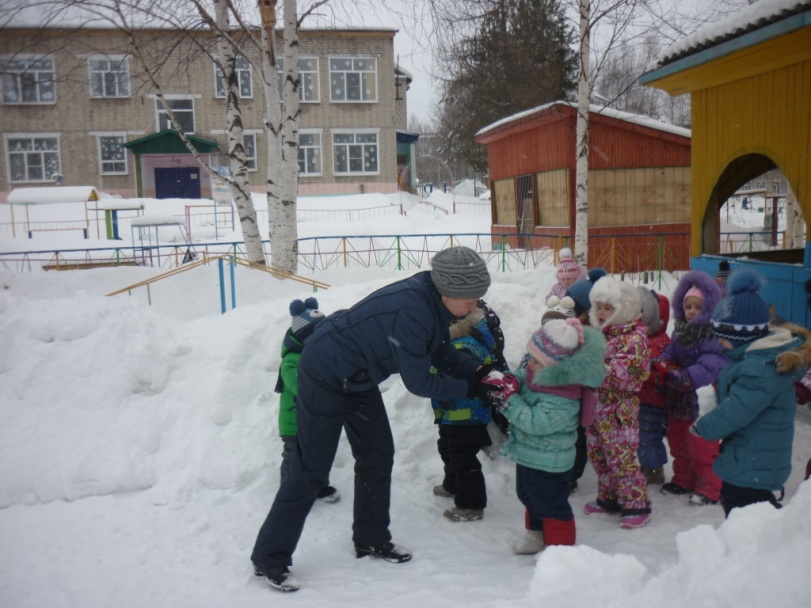 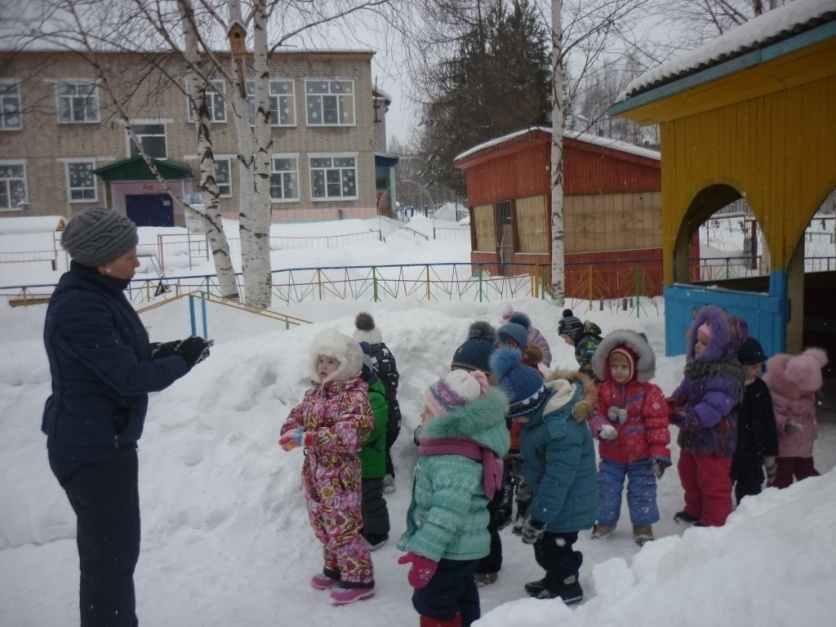 Игры: «Снег-снежок»
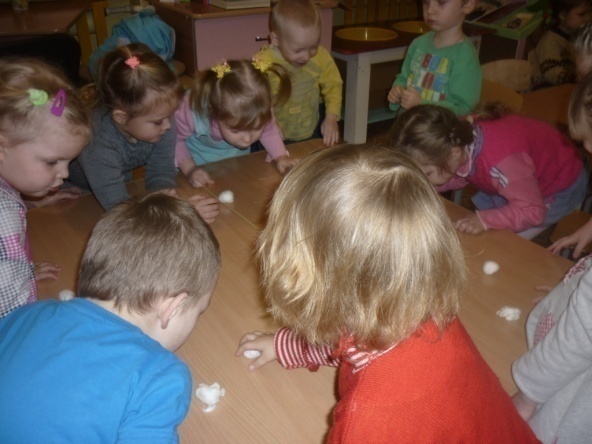 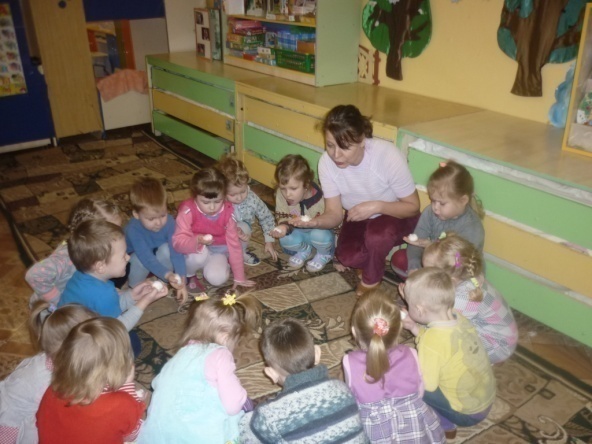 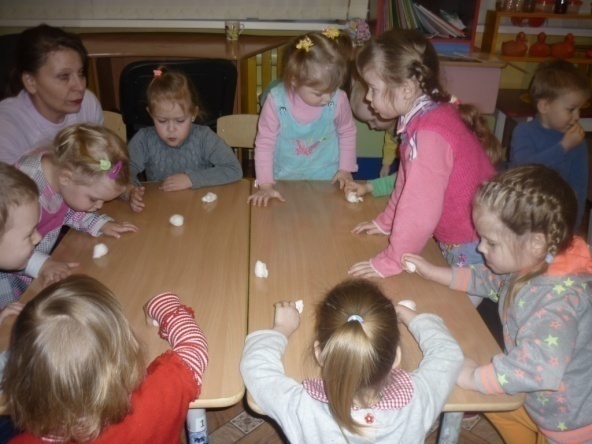 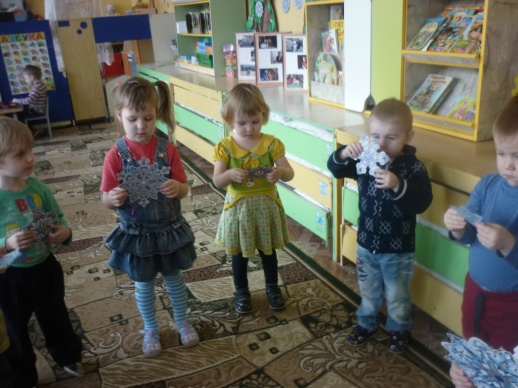 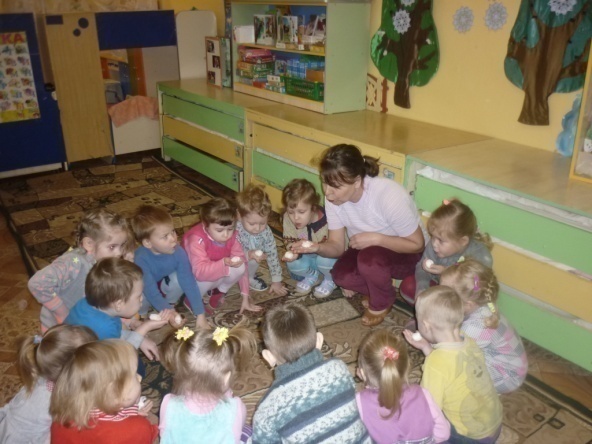 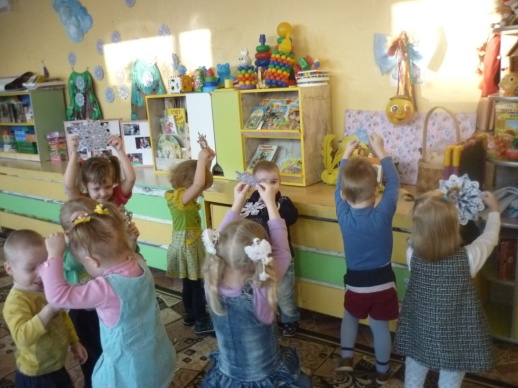 Рассматривание: «Удивительные снежинки»
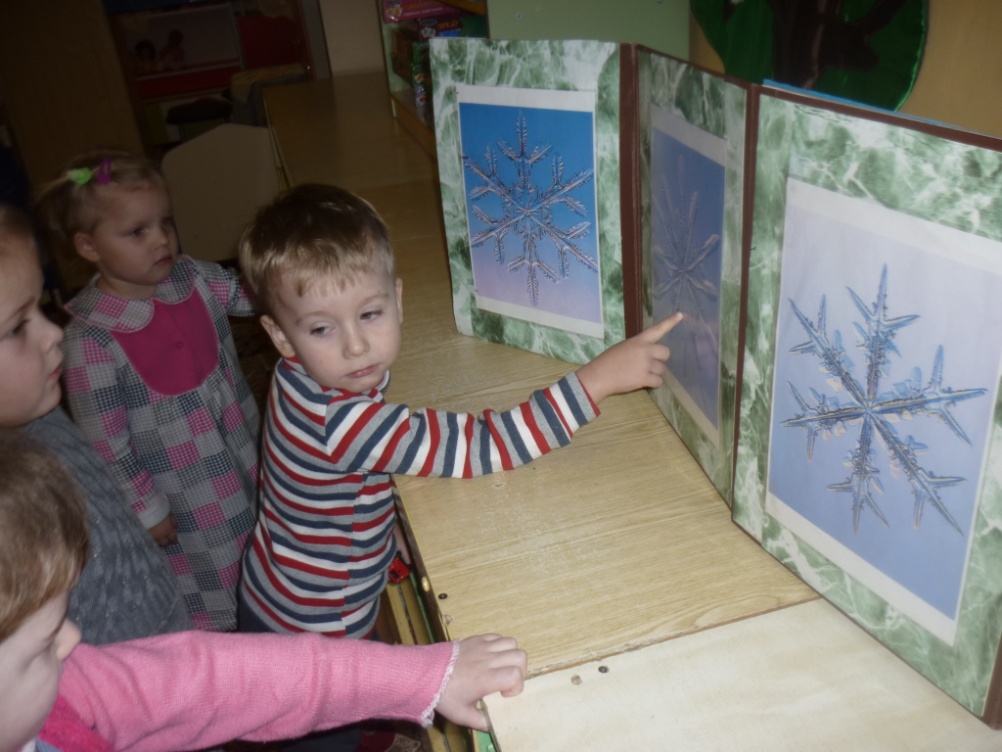 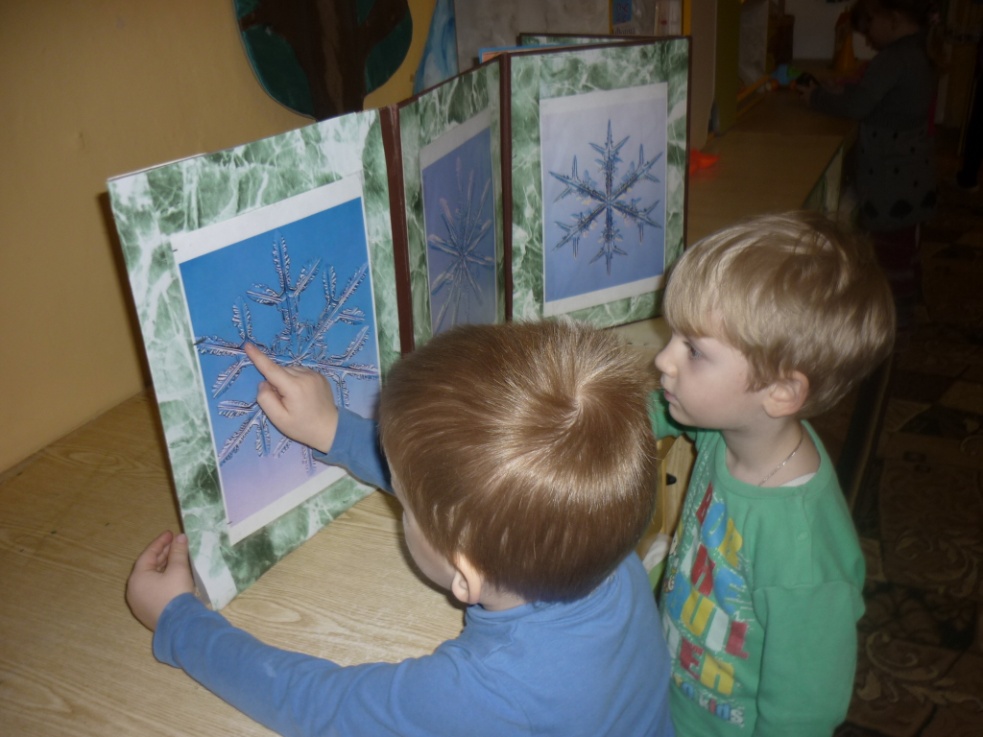 Аппликация: «Снегопад»
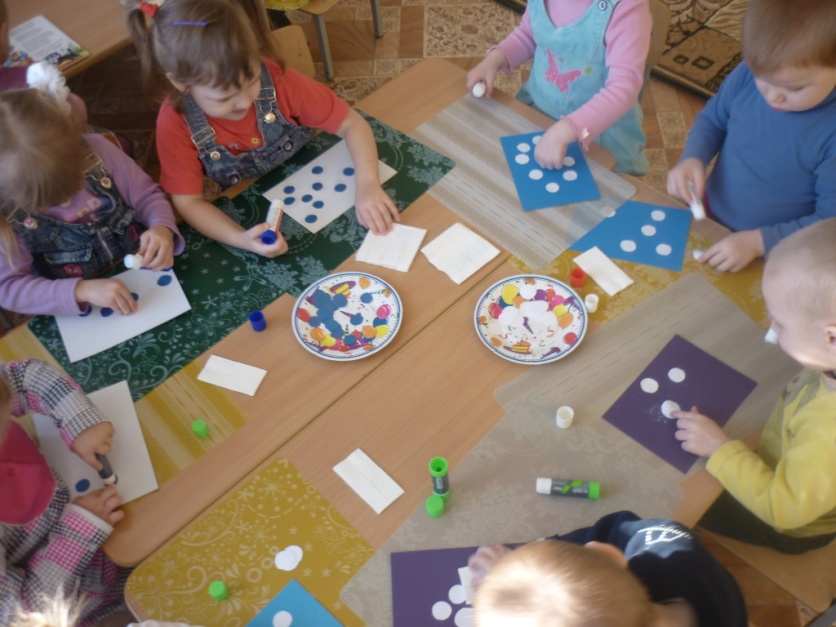 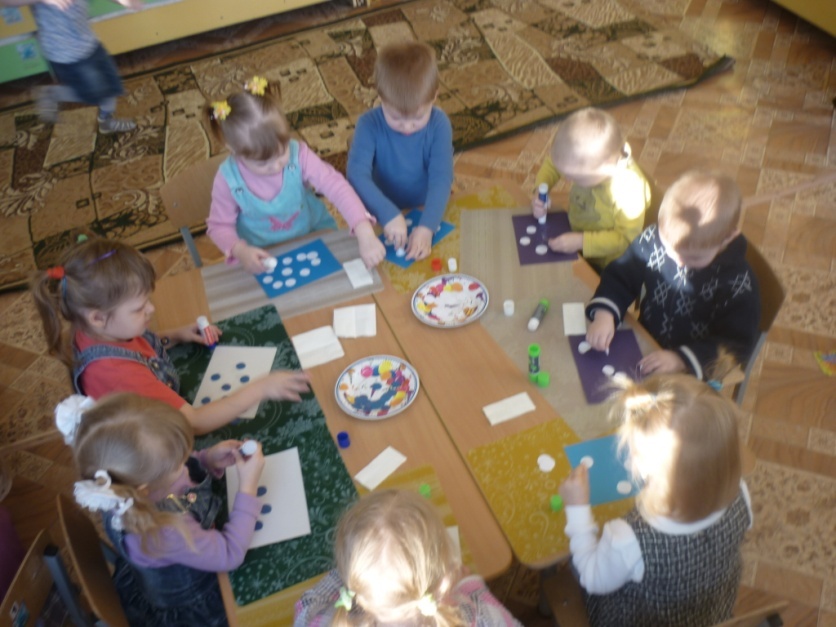 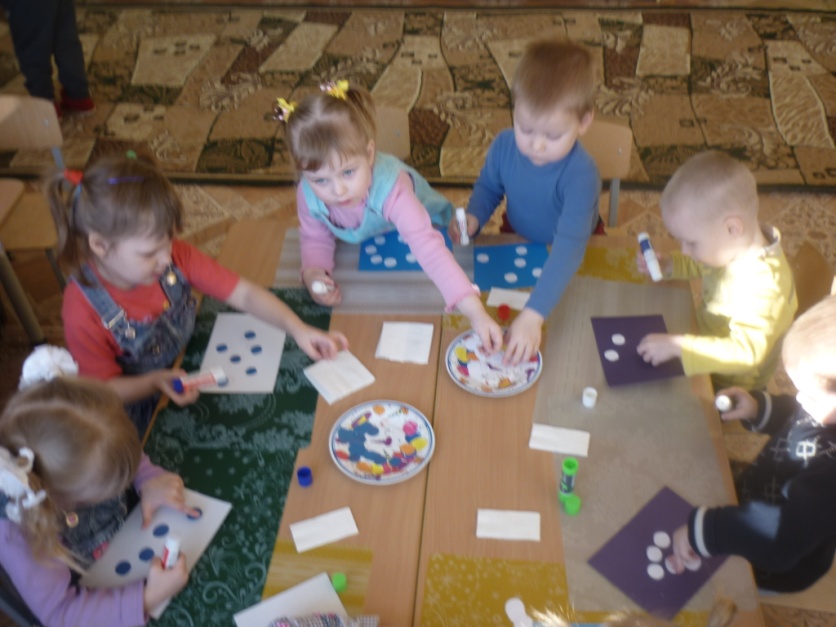 Рисование: «Снег-снежок»
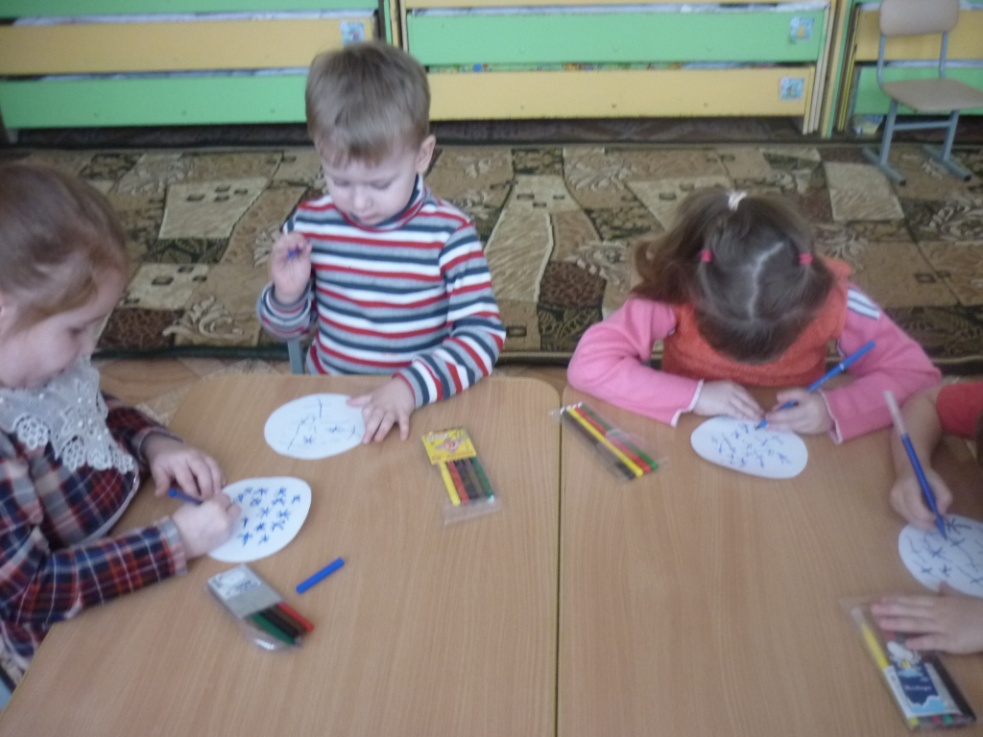 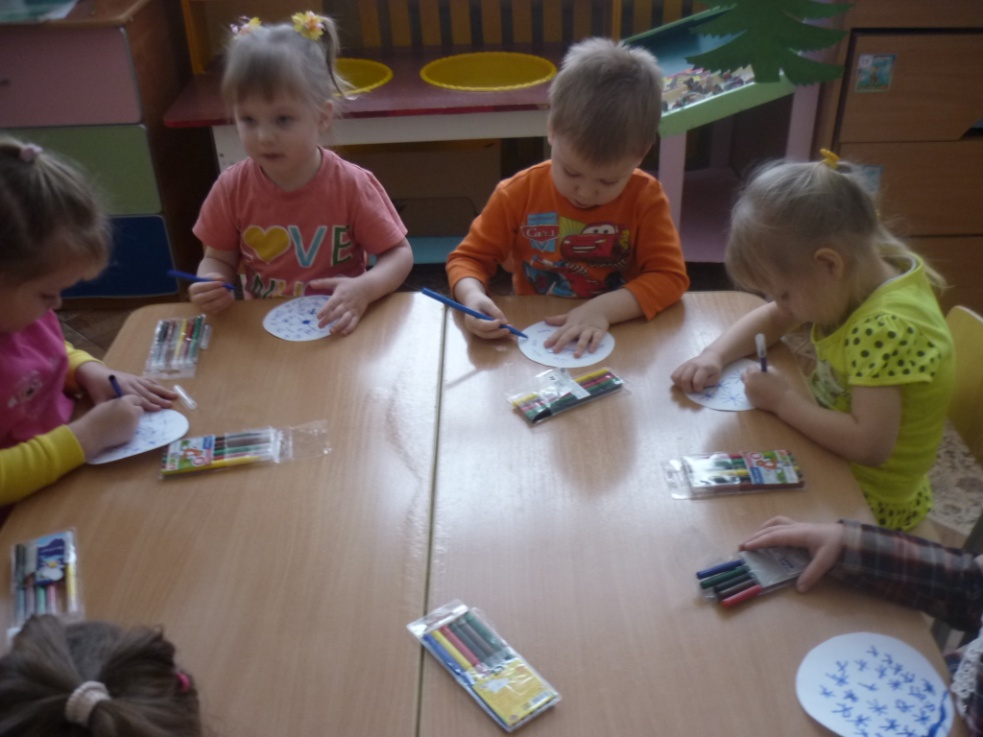 Лепка: «Снежинки»
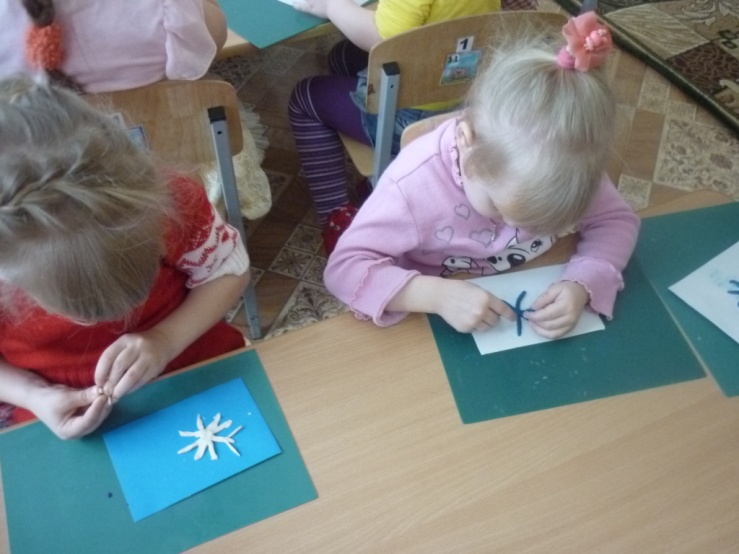 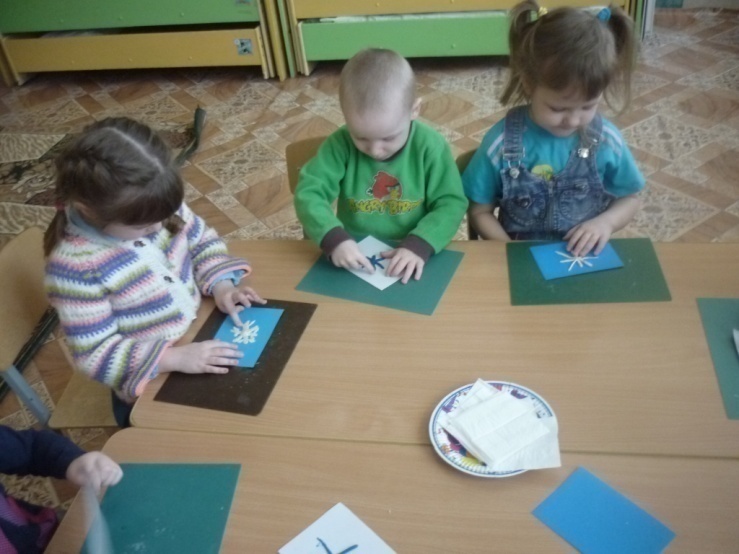 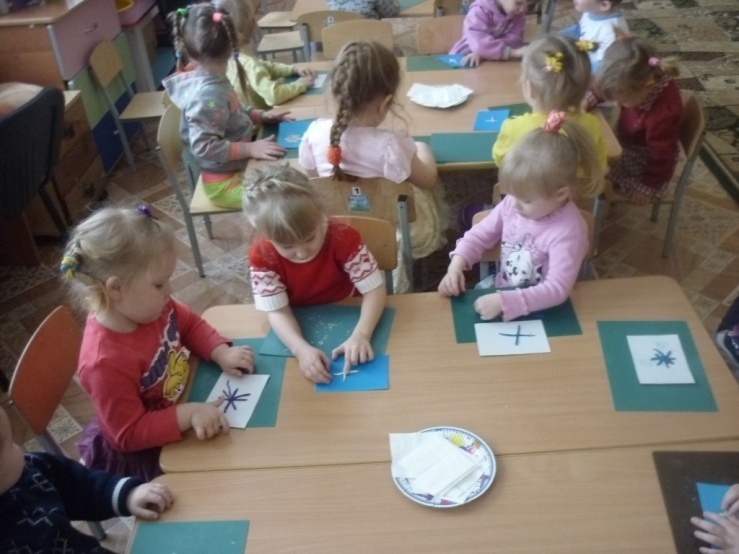 Подвижные игры: «Попади снежком в цель» «Дед Мороз» «Сугроб»
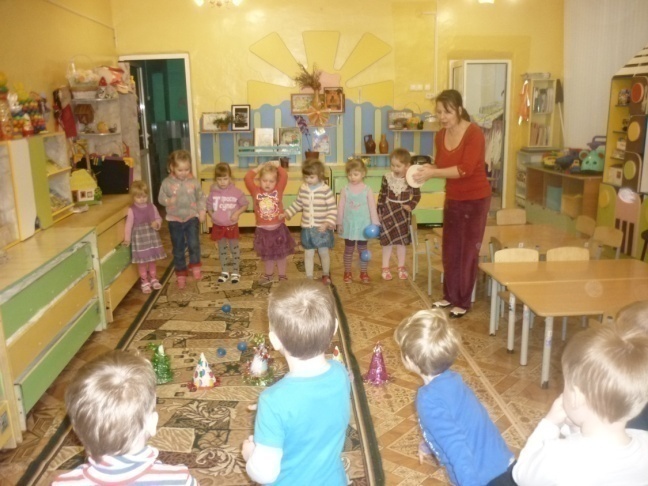 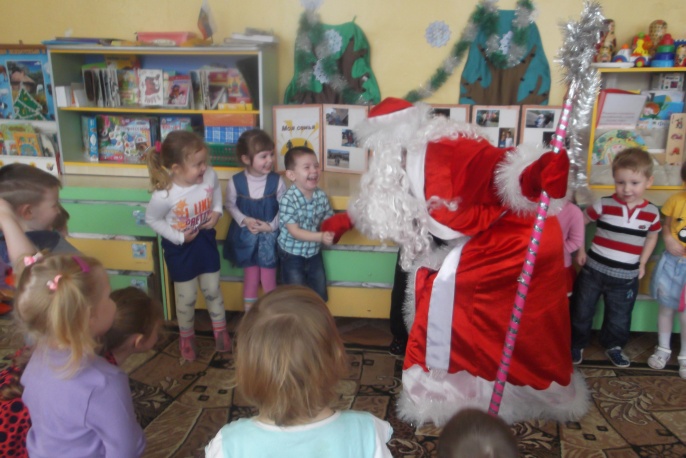 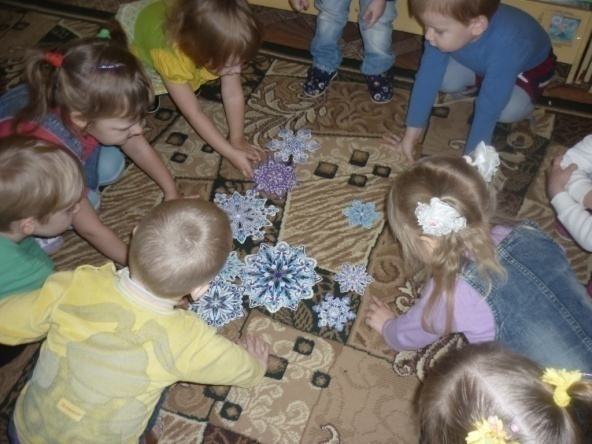 Взаимодействие с родителями
Родительские собрания
Совместная деятельность с родителями
Консультация
Формы  взаимодействия с родителями
Выставка детских работ
Родительское собрание: «Детское экспериментирование»
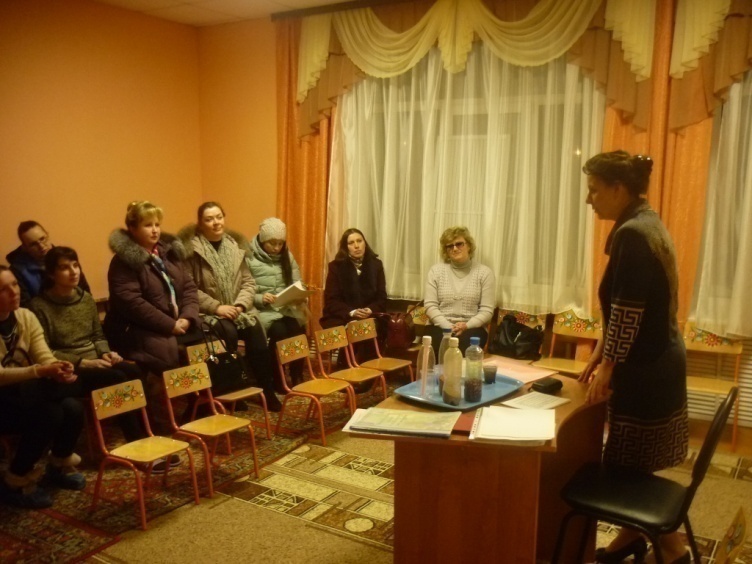 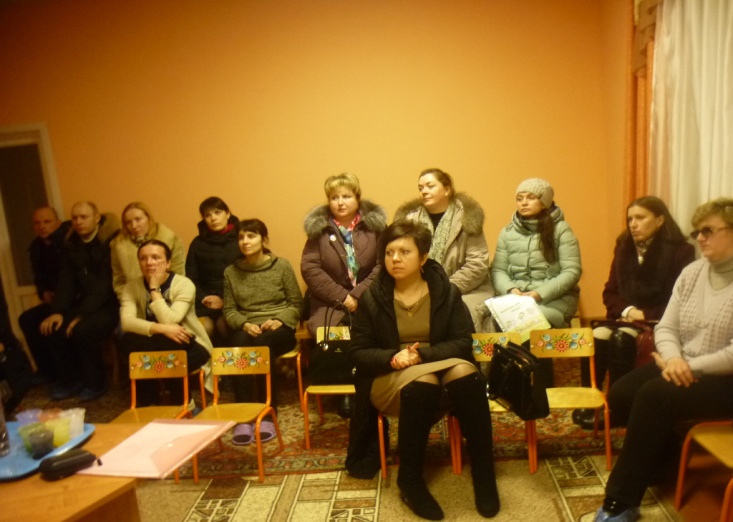 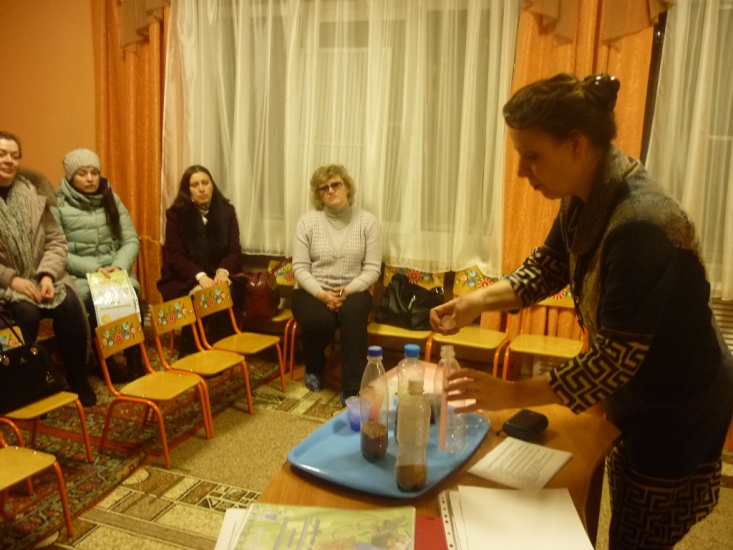 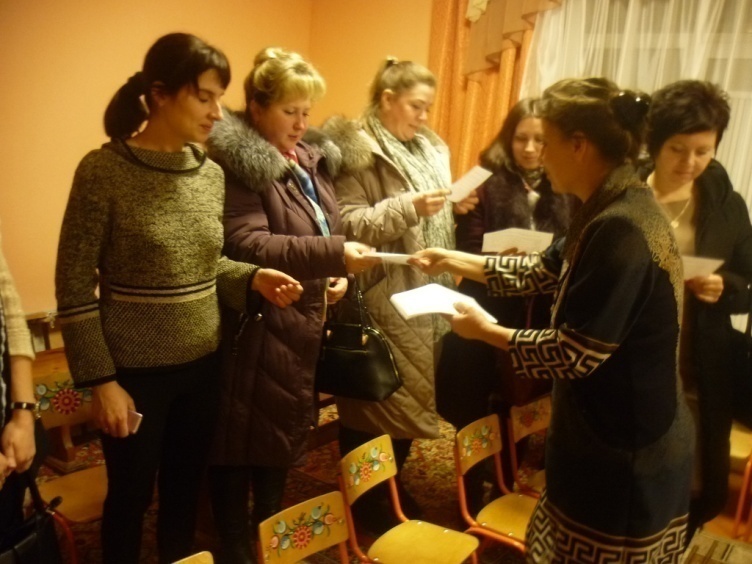 Выставка детских работ: «Волшебный снег»
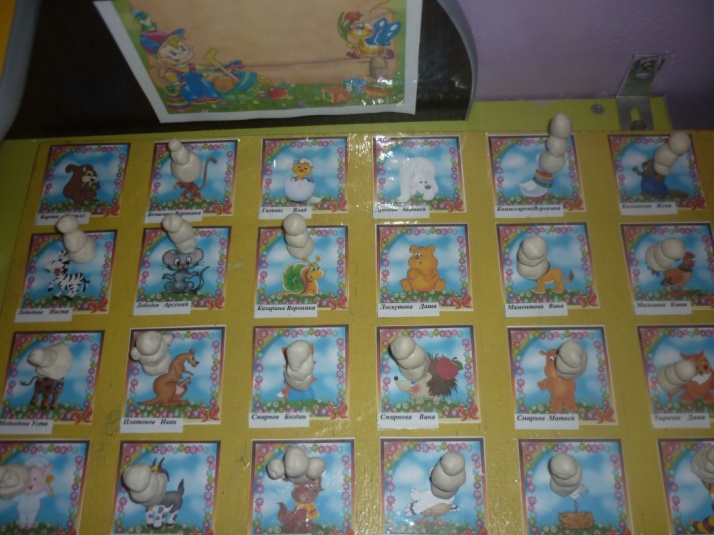 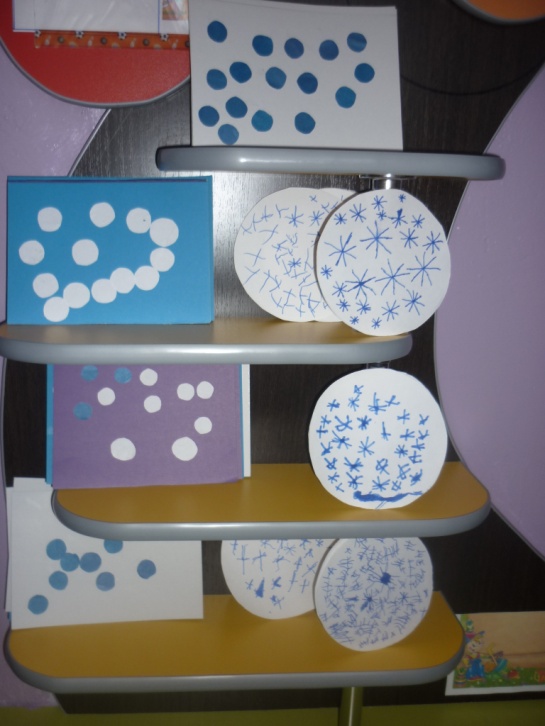 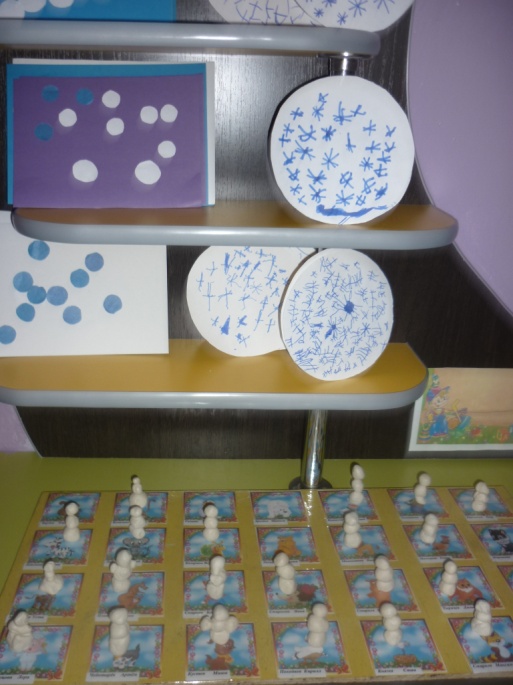 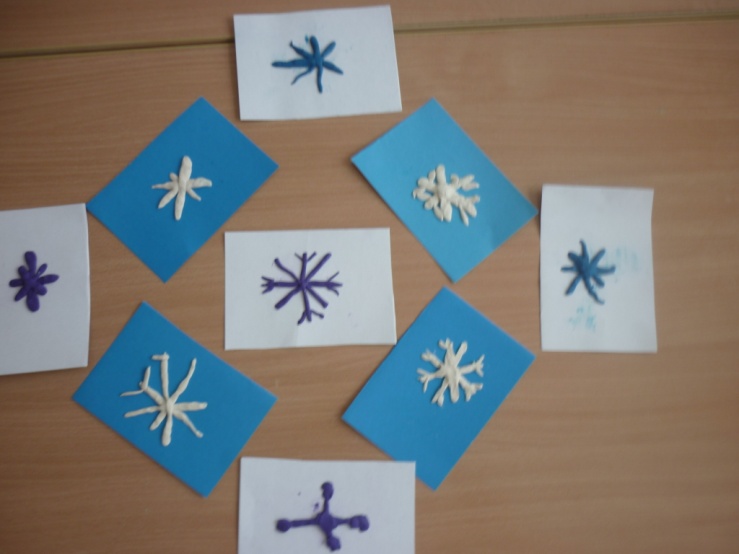 Консультации: «Детское экспериментирование в домашних условиях»
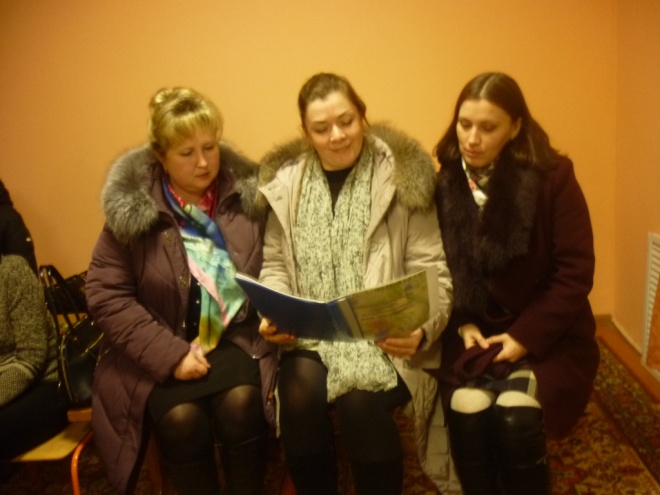 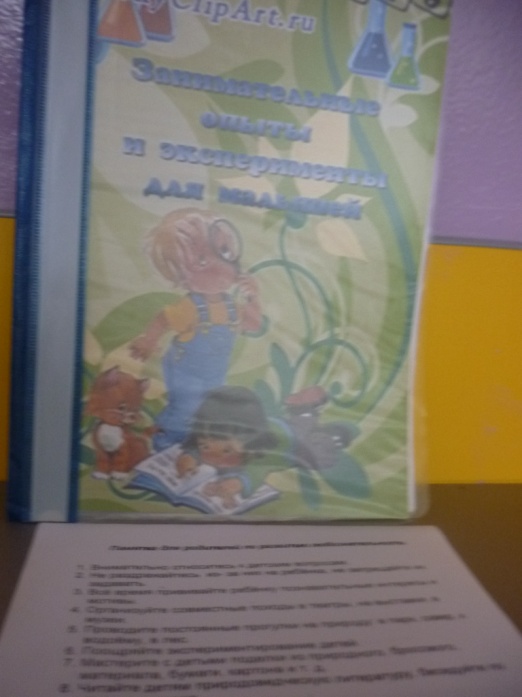 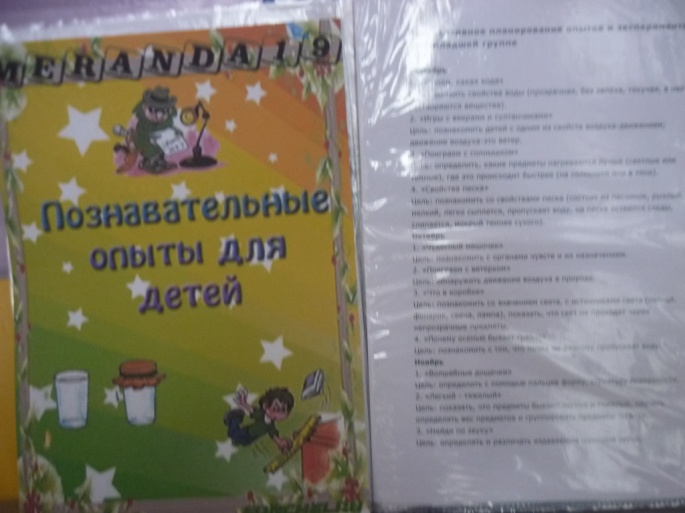 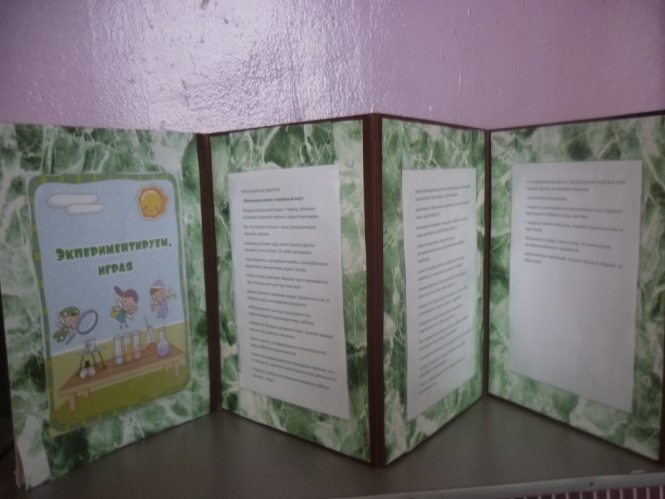 Совместная деятельность с родителями: «Снежные постройки для детей»
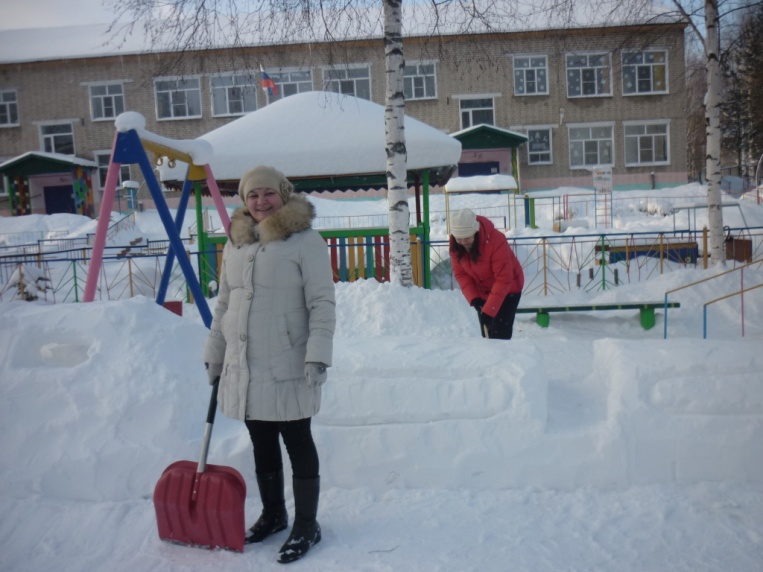 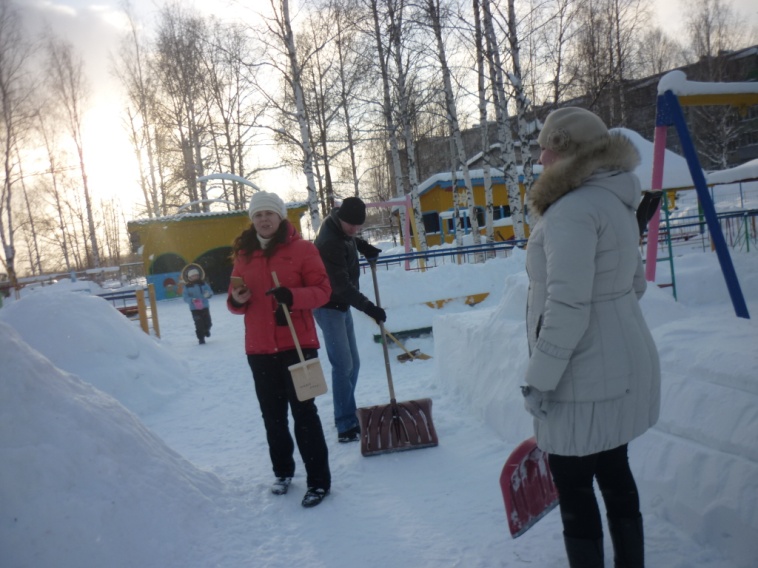 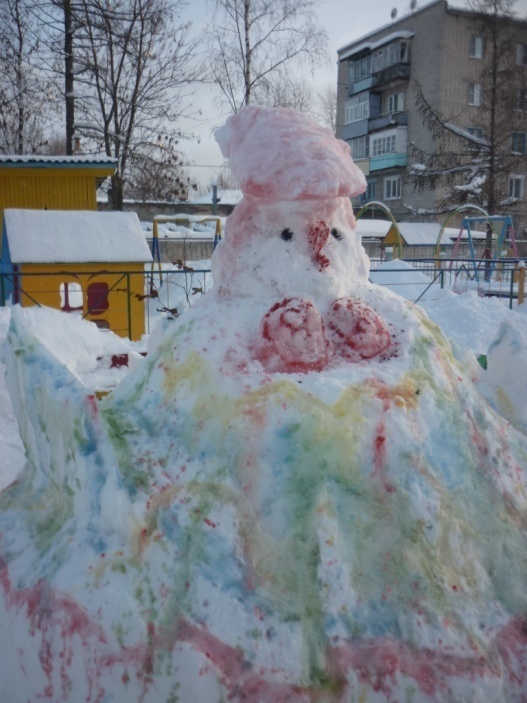 Результаты работы по проекту:
- у детей повысился интерес к объекту неживой природы-снегу.
- развились  познавательные способности у детей в процессе совместной исследовательской деятельности и практических опытах со снегом.
- Дети имеют представление о свойствах снега.
- Сформировались  умения устанавливать простейшие связи; размышлять, делать несложные обобщения и выводы (снегопад, таяние льда, замерзание воды)
- научились отражать полученные впечатления в совместной изобразительной  деятельности, а именно лепке, аппликации, рисовании.
СПАСИБО ЗА ВНИМАНИЕ!